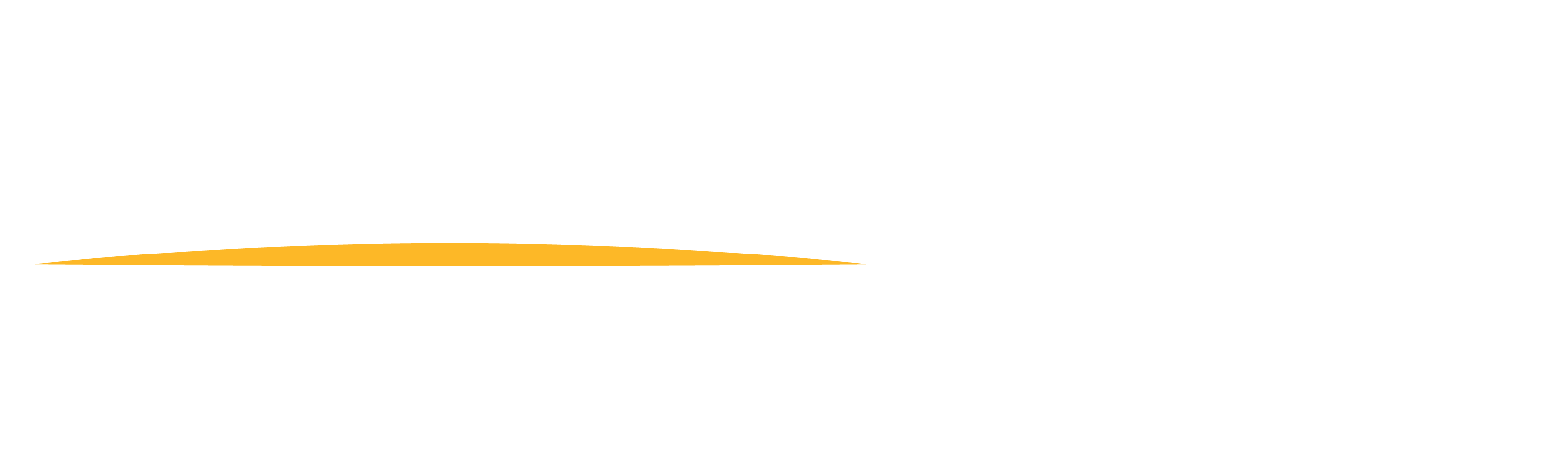 Employee Retention Tax Credit (ERTC)

Qualification:
2020: Greater than 50% reduction of gross receipts or shut down due to gov’t orders as a result of the pandemic in any quarter of 2020 as compared to the same quarter in 2019
2019:  Greater than 20% reduction of gross receipts in any quarter of 2021 as compared to the same quarter in 2019

Credit based on eligible wages and health insurance premiums during the qualifying quarter
2020:  First $10,000 of wages are eligible for 50% credit
(e.g. qualifying wages of $9,000 would be a $4,500 credit)
2021:  First $10,000 of wages are eligible for 70% credit
(e.g. qualifying wages of $10,000 would be a $7,000 credit)
ERTC
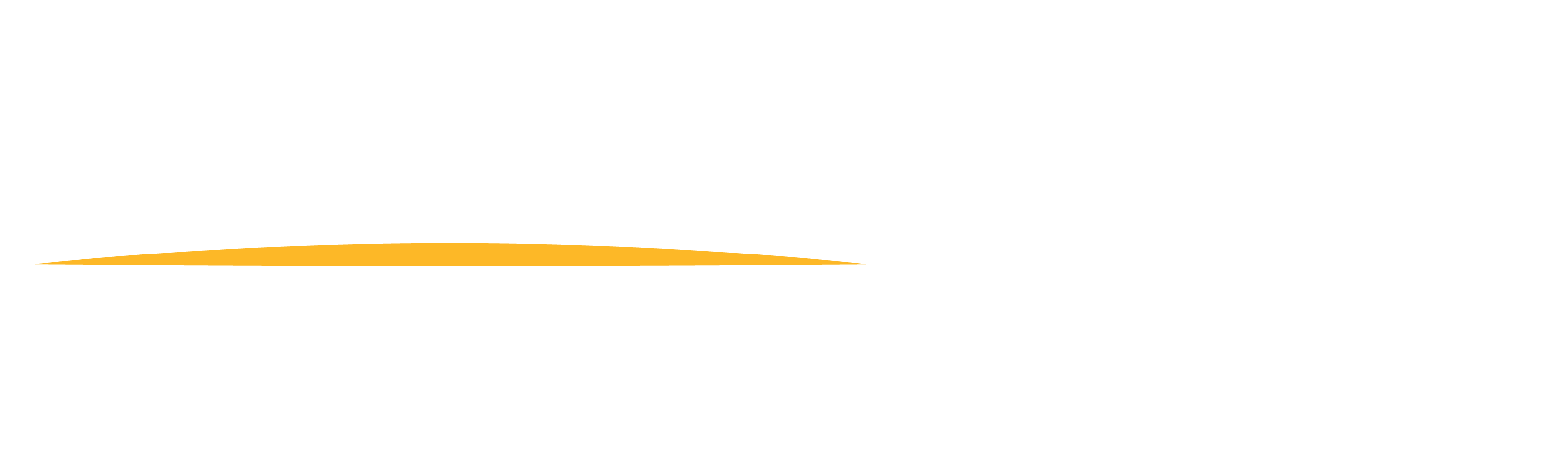 PPP Forgiveness
Covered Period (no longer an “Alternative Covered Period”)
Can be anytime between 8  - 24 weeks

Can’t use the same wages for PPP forgiveness, ERTC, and FFRCA

Due date for forgiveness application is the maturity date of the loan
If submitted to the SBA prior to the first payment becoming due, that first payment continues to be deferred until the SBA renders its decision
If submitted after the first payment is due, continue to make payments and upon forgiveness, receive a refund of principal and interest paid. 

AE Firms that provide a FAR OH rate for contract bidding, must treat the forgiveness in accordance with FAR 31.201-5 (Credits Clause).  
Potential reduction in OH of the forgiven amount
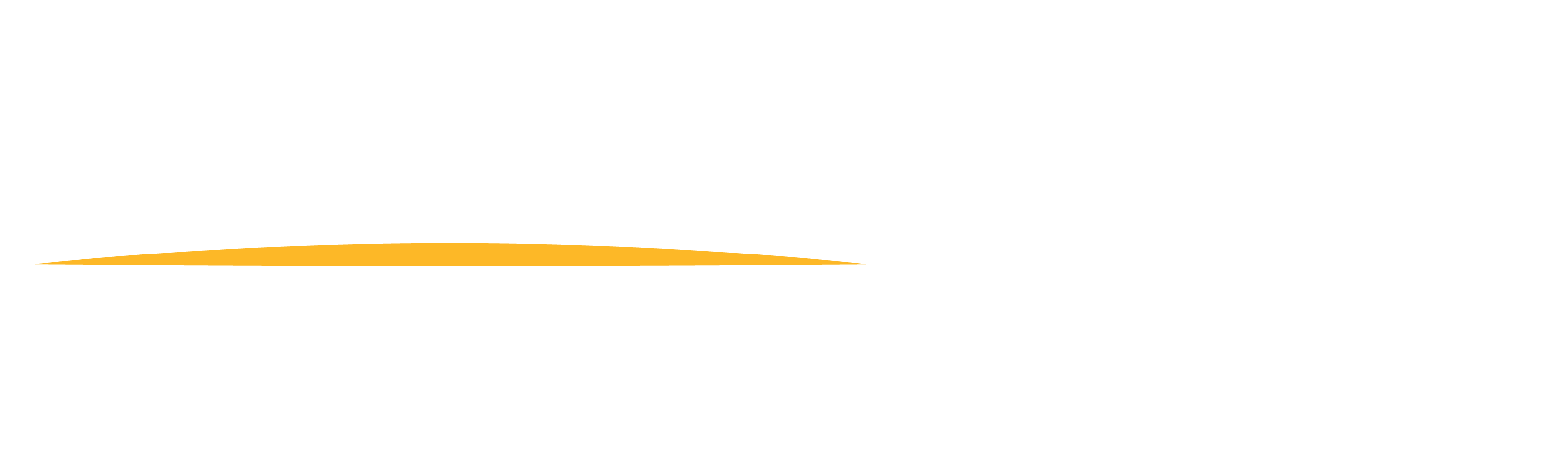 Forgiveness Strategy
Reasons to use entire 24 week covered period:
ERTC – Allows the most flexibility to maximize credits and forgiveness


FAR 31.201-5 (Credits Clause) – requires a refund of billed labor that was “paid for” with PPP funds that were forgiven. This is done either through a refund of billed amounts, but more than likely a reduction in OH. 
Consultants can create a strategy to specifically allocate the forgiveness to payroll used during the 24-week period that was not incurred on cost plus contracts where a FAR OH rate was used. 

There are potential options if you already submitted your forgiveness application but would still like to take advantage of these strategies
Contact Information
Steve Snyder, CPA, CCIFP
Director, AEC Group
Stambaugh Ness
800.745.8233
ssnyder@stambaughness.com
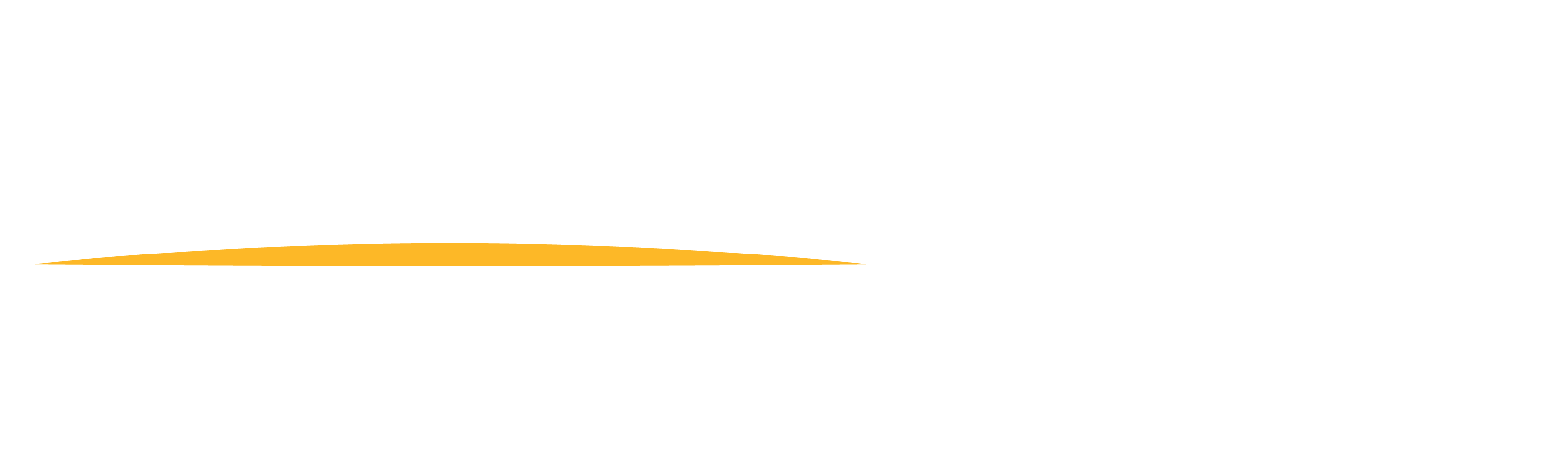